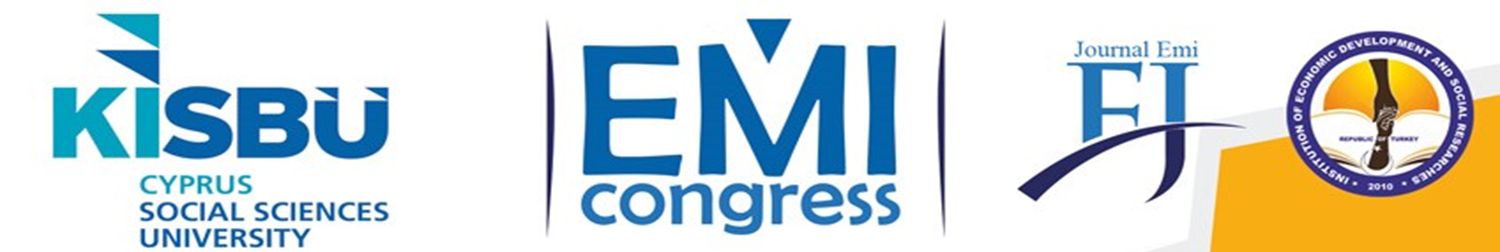 Bilimsel Bir Makale Nasıl Yazılır?
(How to write a scientific article?)

Prof. Dr. Şevki ÖZGENER
Nevşehir Hacı Bektaş Veli Üniversitesi


Uluslararası EMI Sosyal Bilimler Kongresi, 27-29 Nisan 2018, Lefkoşa
KIBRIS
IMRAD
IMRaD or Introduction, Methods, Results and Discussion/ Conclusion is a useful tool for writing scientific papers no doubt. IMRAD began to be adopted by scientific journals around the 1940s.

IMRaD (Giriş, Metod, Araştırma Bulguları, Tartışma/Sonuç) bilimsel çalışmaları kaleme almak için kuşkusuz faydalı bir araçtır. 1940’lı yıllarda IMRaD bilimsel dergilerde benimsenmeye başlamıştır. Ancak IMRaD’ın bugün eksik kalabileceği durumlar mevcuttur.
1.Başlık
Başlık nispeten kısa ve öz olmalı,  
Başlık kolay anlaşılmalı  ve aynı zamanda okuyucunun ilgisini çekmeli, 
Okumayı kolaylaştırmayı engelleyebileceği için uzun ve karmaşık başlıklardan kaçınılmalı, 
Bazı dergiler başlıkta sonuç vermeyi tercih ederken, başlıkta sonuca varan ifadelere kullanmayı tercih etmemektedir. 
Bazı dergiler soru şeklindeki başlıkları tercih etmez, ancak genelde başlık çalışmanın amacını belirtmeli ve okuyucunun ilgisini çekmeli.
Başlıklarda doğruluk, dürüstlük, yenilikçilik, zamanlılık ve orijinallik gibi stratejiler benimsenebilir.
2.ÖZET
Bir Makalenin özeti aşağıdaki temel unsurları kapsar:
Çalışmaya neden gereksinim duyulduğu: Bu bölüm önceki çalışmaların ve mevcut tekniklerin eksik yanlarına değinerek çalışmanın gerekçesini sunmaktadır. 
Amaç:  Çalışmanın amacı bir cümle ile kesin olarak tanımlanmalıdır. 
Çalışmanın Yöntemi: Bu bölümde çalışmanın örneklemi, ölçülen değişkenler ve veri analiz metotları kısaca verilmektedir.
Temel Araştırma Sonuçları: Bu bölümde sadece çalışmanın amacını yansıtan temel bulguları ifade edilmektedir. Özette temel sonuç veya sonuçlar 25 sözcüğü aşmayan bir cümlede özetlenmelidir.
Sonuç Cümlesi: Bu bölümde çalışmada kısıtlar, uygulamaya dönük öneriler ve gelecekteki araştırmalara yönelik öneriler sunulduğunu ifade eden standart sonuç cümlesi verilir. 
Genellikle özet 150-250 kelime ile sınırlı olmaktadır. Buna ilaveten özet ile birlikte sunulan Anahtar Kelimelerin seçimi, arama motorlarında insanların makaleyi bulma şansını etkileyeceği için önemlidir.
2.ÖZET
Özet,  girişten önce gelse de bilimsel çalışmanın tümü tamamlandıktan sonra yazılması tavsiye edilmektedir.
Özet bir çalışmanın en önemli kısmıdır;  bilim insanlarının büyük bir kısmı çalışmanın içeriğinden ziyade özetini okumaktadır. Özet mümkün olduğunca açık ve bilgilendirici olmalıdır. 
Özetin aynı zamanda mümkün olduğunca kısa olması gerekir ve birçok dergi özet için kelime limiti koymaktadır.  Her derginin özet yazımına ilişkin belli ilkeleri mevcuttur.
Bir makalenin inceleme sürecine devam edilip edilmemesi gerektiğine karar vermeden önce editörlerin okuyabileceği tek şey özettir.  Ayrıca özet okuyucunun makaleyi okuyup okumayacağına karar vermesi için de kritik rol oynar. 
Özet, yeni fikrin ve katkının korunması bakımından makalenin en önemli kısmıdır.
3.giriş
Girişin amacı, çalışmanın gerekçesini sunmak ve çalışmanın mantığını açıklamaktır. Giriş önemli cevaplanmayan soruları sormaya yönelik bir araçtır.  
Bilinen: İlk paragraf, çalışmanın yapılma mantığı için yol gösteren önceki çalışmaları özetlemelidir. Bu paragraf akla yatkın olma bakımından okuyucuya çalışmanın bir ‘zarf atma’ değil, sağlam bir arka plana dayandığı konusunda inandırıcı olmalıdır.  
Bilinmeyen: Problem ile ilişkili bilinmeyen sorunlar açıklanmaktadır.  Önceki çalışmalardaki açıklar ve sınırlar belirtilir.
3.giriş
Önem: Araştırmanın neden önemli olduğunu ve çalışmanın neden gerekli olduğunun doğrulanması ve çalışmanın sunmayı amaçladığı yeni bilginin açıklanması gerekir. Yaklaşımın neden diğerlerinden yeni, farklı ve önemli olduğu  veya çalışmada neyin yeni ve önemli olduğu vurgulanır.
Öne Sürülen Araştırma Sorusu:  Bir bilimsel sorun saptanır ve çalışma tasarlanırken teşhis edilebilir sorunlar üzerinde durulur.  Deneysel yaklaşım belirlenir.
Amaç/Hipotezler: Çalışmanın hipotezleri konusunda bir kesin ifade belirtilmelidir.  Temel hipotez, herhangi bir bilimsel metnin en kritik bileşenlerinden biridir. Girişin ikinci paragrafında çalışmanın amacı (veya hipotezi) açıkça ifade edilmelidir. Giriş yalnızca bir amaca sahip olmalıdır. Ve bu araştırma sorusunu cevaplandırmaktır.
3.GİRİŞ
Giriş okuyucunun dikkatini çekmede kritik role sahiptir.  Kısa cümleler kullanılmalıdır. Giriş, çalışmaya niçin gereksinim duyulduğunu ifade etmek için kullanılmalıdır.  Destekleyici referanslarla destekli kısa bir literatüre yer verilmelidir.  Girişte aşağıdaki hususlara dikkat edilmelidir: 
Uygunluk: Sorunun İfade Edilmesi (ilgi alanın uygunluğunun açıklanması)
Orijinallik: Çalışmaya neden gereksinim duyulduğu (Neden orijinal olduğu ve spesifik çalışmaya neden gereksinim duyulduğu açıklanmalıdır. )
Amaç: Test edilecek hipotez veya çalışmanın amacının ifade edilmesi
3.GİRİŞ ve Literatür taraması)
Research Question (Araştırma Sorusu)
Summary of Proposal (İleri Sürülen Savın Özeti)
Literature on Topic (Araştırma konusuna dair önceki çalışmalar)
Literature on Method (Araştırma metoduna dair önceki çalışmalar)
Theoretical Approach (Kuramsal Yaklaşımlar)
Find a hole (Önceki çalışmalardaki boşluklar ve açıkları bulma)
Look for Debates (Araştırma konusu ile ilgili tartışmalar)
TEORİ NE DEĞİLDİR
Sosyal bilimlerde zayıf teoriye karşı güçlü teorinin nelerden oluştuğu konusunda küçük bir fikir birliği olsa da;  kaynakların, verilerin, değişkenler listesinin, diyagramların ve hipotezlerin teori olmadığı konusunda geniş bir konsensüs mevcuttur. 
Teoriyi kapsayamayan bilimsel metinlerin değeri şüphelidir. Zaman zaman hakemler ve editörlerin dergilere gönderilen makaleleri yayınlamama kararının birincil nedeni, yetersiz teoriye sahip olmalarıdır.
Makalenin teori olmayan kısımları
1.Referanslar teori değildir. 
Önceki çalışmalarda geliştirilen teoriye ilişkin referanslar, yeni kavramsal tartışmalar aşamasını oluşturmaya yardımcı olur. Yazarlar, tasarladıkları ve katkıda bulundukları mantığın akışını tanımlama gereksinimi duymaktadır. Mevcut teorilere dair referansların listelenmesi ve bu teorilerin isimlerinin ifade edilmesi, onların içerdikleri nedensel mantığı açıklamakla aynı şey değildir. İzah etmek gerekirse, Sutton’ın (1991: 1962) kaleme aldığı makalesindeki üç referansı kapsayan cümle, teori değildir.  Şöyle ki;
Makalenin teori olmayan kısımları
1.Referanslar teori değildir. 
‘Bu örüntü, saldırganlığın “kavga” tepkisini kışkırttığı (Frijda, 1986) ve öfkenin bulaşıcı bir duygu olduğu yönündeki bulgularla tutarlıdır (Schacter ve Singer, 1962; Baron, 1977). Bu cümle, kavramsal argümanlar içeren (ve bazı bulgular) yayınları listelemektedir. Fakat saldırganlığın niçin "kavga"yı provoke ettiği veya öfkenin niçin bulaşıcı olduğunu açıklamaya yönelik mantığı sunmadığından teori değildir.’ Ancak bazen referanslar teorinin eksikliğini gizlemek için bir sis perdesi gibi kullanılmaktadır. Mevcut teorilere ilişkin çoğu referanslar yeni bir teori yaratmamaktadır. Bu nedenle yazarlar atıfta bulunduğu kaynaklardan adapte ettikleri kavram ve tartışmaların ne olduğunu ve geliştirdikleri teori ile nasıl bağlantılı olduğunu açıklamalıdır.  
İlgisiz referanslar, özellikle göstermelik yapılan atılar, sadece teorileri işaret ettiğinde teori olarak değerlendirilmemektedir.
Makalenin teori olmayan kısımları
2. Veriler teori değildir
Organizasyon teorilerinin birçoğu veriye dayalıdır.  Ampirik bulgu mevcut teoriyi doğrulamada, revize etmede ve geçersiz kılmada ve yeni teori geliştirilmesinde önemli bir rol oynamaktadır. Fakat Beta katsayıları, faktör yükleri veya deneklerin tutarlı ifadeleri nadiren nedensel açıklamaları oluşturabilmektedir.  
Kaplan (1964) davranışsal bilim araştırmalarında teori ve verilerin farklı rolleri olduğunu ileri sürer.  Veriler, hangi ampirik modellerin gözlemlendiğini ortaya koyarken, teori  ampirik modellerin niçin gözlemlendiğini açıklar.
Makalenin teori olmayan kısımları
2. Veriler teori değildir
Veriler teoriyi destekler, ancak teori oluşturmamaktadır. Niceliksel veri kullananlar, teoriyi işin içine katmak istiyorsa bulguların niçin gözlemlendiğini açıklamak için nedensel argümanlar (tartışmalar) geliştirmelidir.  
Veriler kendi başına teori değildir. Bilim insanları verileri teorilere dönüştürmektedir. Sutton ve  Staw’un dediği gibi «veriler, teori değildir.» savı hala doğrudur. Teori yerine veri yalnız başına sunulursa, hakemler kötü teori çabası şeklinde değerlendirerek çalışmayı ret etmektedir. O zaman daha çok verinin teoriye uygunluğu sağlanmalıdır.
Makalenin teori olmayan kısımları
3. Değişkenler Listesi ve Yapılar Teori Değildir. 
March and Simon’s (1958) yayınladıkları ‘Organizations’ isimli klasik kitaplarının 243-249 sayfaların sayısal index şekilnde ifade ettikleri kısımda 206 değişken ele almışlardır.  Değişkenler listesi ve bu değişkenlerin tanımlanması teorinin önemli parçalarıdır, fakat yalnız başına teori oluşturmamaktadır. Bir teori aynı zamanda değişkenlerin niçin ortaya çıktığını ve  niçin bağlantılı olduğunu açıklamalıdır. 
Belli bir davranışla ilişkili insanların demografik özelliklerinin listelenmesi de teori değildir. Kavramsal tanımlar, teori değildir.  Bütün olası belirleyicileri kapsayan değişkenler listesi açıklamaya yardımcı olur, fakat kendi başına teori değildir.  
Değişkenlere ilişkin karşılaştırmalı testler, teoriye ilişkin bir karşılaştırmalı test değildir.
Makalenin teori olmayan kısımları
4. Şekiller veya Diyagramlar Teori Değildir
Diyagramlar veya şekiller, araştırmanın değerli bir parçası olabilir, ancak kendi başlarına nadiren teori oluşturmaktadır. Okuyucunun nedensel zinciri görebilmesi veya şekiller, üçüncü değişkenin nasıl araya girdiğini veya ilişkide düzenleyici rolü oynadığını görebilmesi için mantık düzenlerken nedensel ilişkilerin ortaya konulmasında daha çok yardımcı olabilir.  Aynı zamanda belirli bir sürecin zaman içinde nasıl ortaya çıktığını gösteren geçici diyagramlar da yararlıdır.
Makalenin teori olmayan kısımları
4. Şekiller veya Diyagramlar Teori Değildir
Diyagramlar, bir olgunun nasıl oluştuğunu açıklamaya yardımcı olabilir, ancak nedenini açıklayamamaktadır.  Buna karşın, iyi bir teori genellikle temsili ve sözeldir. Mantıksal nedene dair tartışmalar, grafik biçiminde gösterildiklerinde yeterince açık olmaktadır. 
Diyagramlar teori değildir. Fakat diyagramları listelerle kıyasladığımızda ilişkileri saptamak ve etki yollarını göstermek için diyagramların listelerden daha açıklayıcı olduğu açıktır.
Makalenin teori olmayan kısımları
5. Hipotezler veya Kestirimler (predictions) Teori Değildir. 
Hipotezler, iyi yazılmış bir kavramsal tartışmanın önemli bir parçası olabilir. Hipotezler,  teori ile veri arasında önemli köprüler olarak işlev görmektedir, çünkü mantıksal bir argümandan gelen değişkenlerin ve ilişkilerin nasıl işlevsel hale getirileceğini açık bir şekilde ortaya koymaktadır.  
Fakat bir teorik model kolayca bir hipotez ifadesi olamaz. Hipotezler, neyin ortaya çıkmasının beklendiği veya neyin ortaya çıkmasının beklenmediği kısa ifadelerdir.
Makalenin teori olmayan kısımları
5. Hipotezler veya Kestirimler (predictions) Teori Değildir. 
Örneğin; Tetric and LaRocco (1987) öngörüleri hakkında nedensel mantık sunmaksızın iş stresi hakkında 21 hipotez test etmişlerdir. Bir tabloda gösterilmiş ve aksine tartışılmamıştır. Hatta girişi oluşturan beş paragrafta listelenmiştir. Okuyucular kavramsal mantık için başka kaynakları referans göstermişlerdir. 
Temel teşkil eden nedensel matık olmaksızın sunulan Kestirimler veya Varsayımlar,  teori oluşturmamaktadır.   
Yazarlar, hipotezlerin veya varsayımların niçin böyle ifade edildiğini belirtmedikleri için yalnız başına hipotezler teori oluşturamamaktadır.
GÜÇLÜ TEORİNİN SAPTANMASI
Bir makale teoriyi kapsamazsa, bilimsel değeri şüphelidir. 
Teorileştirme süreci, özetleme, genelleme, ilişki kurma, seçme, açıklama, sentez yapma ve öyküleştirme (idealleştirme) gibi aktivitelerden oluşur. 
Bu sürekli aktiviteler  aralıklı olarak referans listeleri, veriler, değişken listeleri, diyagramlar ve hipotezlerin listesi ile uzatılmaktadır. Bu ortaya çıkan ürünler, gelişmeleri özetlemekte ve yön belirlemektedir.
GÜÇLÜ TEORİNİN SAPTANMASI
Kaplan (1964) ve Merton (1967) gibi bilim adamları, teorinin niçin sorusunun cevabı olduğunu ileri sürmektedir.   
Teori, olgular arasındaki bağlantılarla ilişkilidir ve eylemlerin, olayların, yapı ve düşüncelerin nasıl oluştuğuna dair öykülerle ilişkilidir. Teori, bu türden olayların zamanlamasının yanısıra hangilerinin önce geldiğini saptayan nedensel ilişkilerin doğasını vurgulamaktadır. 
Güçlü teoriye sahip makaleler, basitlik ve birbirine bağlı olma özelliklerine sahiptir. 
Güçlü bir teori, belli bir olayın oluşması veya oluşmaması açısından sistematik nedenleri anlamak amacıyla temel süreçleri araştırır.  
 Yazarlara göre, metodoloji ile aşırı ilişkili göründüğü için niceliksel araştırmalarda güçlü teoriler eksiktir. Teori ile yöntem arasındaki seçim sürecini yeniden dengeleme ihtiyacı vardır.
4.MaterIals and methods
STUDY DESIGN 
 Data Collection
Types of measurements (Scales, Inventory etc. )
Sampling 
Model and Hypotheses
Description of procedures and tests 
Statistical analyses
4.MaterIals and methods (statistical analysis)
Statistical analysis of data is often required for scientific studies. Science involves formulating and testing hypotheses which are capable of being proven false by observed data. The null hypothesis is the statement being tested, typically that there is no statistical difference in observed events. It is usually paired with an alternative hypothesis and the researcher tries to disprove the null hypothesis. The results then may be: EITHER • Cannot support a hypothesis (statistically significant difference). OR • Can support the null hypothesis (lack of a statistically significant difference). 

The descriptive statistics and methods of statistical analysis should be carefully determined based on the type of data to be analyzed. Data can be continuous (interval or linear), ordinal, or categorical. In descriptive statistics, continuous data that are assumed to follow a normal distribution are often expressed as “mean and standard deviation,” continuous data without normal distribution or ordinal data are expressed as “median and interquartiles or ranges” and categorical data are expressed as proportions (percent).
5.Results
5.1 Descriptive statistics 
5.2 Procedural results 
5.3 Measures of data validity and reliability
5.4.Results

What did you find? (Sumariz finding with headings and informative figures; don’t discuss!)
Are the results presented clearly and logically and in a way that directly addresses the objectives?
The RESULTS
You should try not to duplicate the presentation of your data in more than one form. 
The results section is not the place for any speculation or interpretation of your findings; you should leave any such considerations to the discussion.
The purpose of the Results section is to present your experimental data that prove or disprove the hypothesis of your study. 
Limit the provided results only to those that support the overall aim of the study. 
The article should not contain results that are not mentioned under “Materials and Methods.” 
The results may include text, tables, figures, or any combination of the above. 
Results should be given for all outcome measures (primary and secondary) that are described under “Materials and Methods.”
THE RESULTS
The text and tables should not contain raw numbers without percentages or percentages without the raw numbers. The numbers should be internally consistent and in agreement between the tables and the text. 
Any internal discrepancies in the numbers put in jeopardy the credibility of the author(s) and severely compromise the chances for publication. 
Confidence intervals provide more accurate indication of the strength of the associations and therefore, provide better information than P values; thus, in conjunction with the effect measure, confidence intervals should be used liberally. 
The text should include a brief description and analysis of the findings and it should follow the order that tables and figures appear. 
The important findings should be highlighted that may or may not be statistically significant. Again, the editorial space should be respected and detailed description or repetition of all the information depicted in the tables or figures should be avoided.
CONCLUSION  (OR DIscussIon)
Conclusion
What are your major findings and their significance? 
Discussion
What does it mean, and so what? (Results explained? Objectives achieved? Limitations? Implications for future research and application?)
CONCLUSION
Conclusion (or discussion) section should include the following: 
Clear statement what the new knowledge is   (clear statement of what the principal findings were, as well as the new knowledge that the current study offered),
Synopsis of main findings 
Interpretation of your results
Comparison with previous studies (Interpretation of your data in the context of the literature, clarification regarding the similarities and differences with the findings of previous studies) 
Possible explanation(s) for the different findings
Strengths and weaknesses  of the study (Implications or Limitations)
Direction of future research. (clear and concise conclusion of the meaning of the study as it relates to practice or future research or proposal for future research.)
CONCLUSION
Synopsis of the most relevant results 
The first sentence should reiterate the overall purpose of the study. This should be followed by a concise and broad version of the evidence that supports this conclusion. 
This section should be concluded with the answer to the initial research purpose or hypothesis of the study. 
Interpretation of the results 
The second paragraph of the Discussion synthesizes the meaning of your results. 
Emphasize the particular significance or originality of each finding. 
State and stress any scientific advancement provided by these results. However, do not overstate the significance of your results. 
All conclusions must be supported by your data. 
Avoid self-promoting terms such as ‘unique’, ‘highly-innovative’, ‘we are the first’ and ‘extremely valuable’.
CONCLUSION
Interpretation of  data in the context of previous studies 
In this section, describe how your results relate to those from previous studies. 
Provide a succinct description and appropriate references for past studies. 
Discuss how your results integrate collectively or build upon past results. 
State if your study was larger or better powered than previous studies, as this adds strength to the argument. Similarly, if your study is more generalizable than previous studies or used more up to date technology, these points are worth making as they add strength to any claims you may make. 
Refer specifically to those studies that you provide in the Introduction of the manuscript. 
Also state and present negative results. Negative findings are a valuable component of the scientific literature because they force us to critically evaluate our current thinking, and fundamentally move us towards unabridged science 
Also note any discrepancies with previous studies. However, argue politely and try to elucidate the underlying reason. Results that are discordant.
CONCLUSION
Implications of the study
 Discuss scientific implications of your study. (For example, How will the results of you study impact patient care? Has your institution adopted your method as standard of care? How will the results impact on future technical developments or our understanding of fundamental biological processes?)
Limitations Clearly state the limitations of your study. 
Reviewers, who are experts in the field, will be aware of these drawbacks of your study, and a proactive description of these limitations will strengthen your manuscript. 
An open and clear description of all reasonable limitations of your study demonstrates that you, the author, are objective and unbiased.
You may wish to include a description of future studies that will build on the results of the current study. 
Succinct description of future studies can demonstrate to the reviewer that you have thought carefully about the next steps.
Summary, conclusion and future directions 
Summarize the most relevant finding of the study in this last sub-section. 
This paragraph should be no more than 2–3 sentences. 
One sentence should state the main conclusion, which should be the same as the Conclusion of the Abstract. 
If intriguing new scientific questions arose as a result of the study, an outlook for future studies can also be stated here.
References
The references list may be one of the most important parts of the paper with respect to the chances for publication. The reason for this is because editors frequently use as reviewers those included as authors in the reference list. 
This is only natural because some of the references have authors who have completed similar work and therefore, they are considered experts.  
Evaluate critically every scientific paper in the field for citation but select and provide only the most relevant references. Citing recent references highlights the relevance of your study. Be sure to format the citations and bibliography according to the journal’s instructions. Do not exceed the maximum allowed number of citations.
references
Do not neglect this section; you need to ensure that it is free from errors and omissions.  An author that you have forgotten to cite, or who you have misinterpreted, may be a reviewer of your paper. 
Readers will rapidly become frustrated if they cannot find the reference you have quoted, due to a typographical error. 
Different journals have different preferences for the style and format of references; the use of a reference manager software package will facilitate changing this style if your paper is rejected and needs to be submitted to a different journal.
Failure to cite references accurately can result in manuscript rejection, and if published, errors may compromise the researcher’s credibility.
KAYNAKLAR
Baker, Philip N.  (2012), How to write your first paper ?, Obstetrics, Gynaecology&Reproductive, 22 (3): Pages 81-82.
Vintzileos, Anthony M., ; Ananth,  Cande V.  (2010), How to write and publish an original research article? American Journal of Obstetrics & Gynecology APRIL 2010, Pages 344.e1-344.e6.
Light, R. W.  (2015), Research:  Why and how to write a paper? Revista Clínica Española, 215(7): 401-404
Shidham, Vinod B., Pitman, Martha B. And DeMay, Richard M. (2012), How to write an article: Preparing a publishable manuscript!, CytoJournal 9:1, Page 1-12.
KAYNAKLAR
Bannas, Peter,  and Reeder, Scott B., (2017), How to write an original radiological research manuscript? Eur Radiol 27: 4455–4460.
Wu, Jianguo, (2011), Improving the writing of research papers: IMRAD and beyond, Landscape Ecol 26:1345–1349.
Oriokot, Loraine., Buwembo, William., Munabi,Ian G and Kijjambu, Stephen C.  (2011),The introduction, methods, results and discussion (IMRAD) structure: a Survey of its use in different authoring partnerships in a students’ journal, BMC Research Notes, 4:250: Page 1-5.
Sutton, Robert I. Staw, Barry M. (1995),  What Theory is Not,  Administrative Science Quarterly, Vol. 40, No. 3, pp. 371-384.
KATKILARINIZ VE ZAMAN AYIRDIĞINIZ İÇİN TEŞEKKÜR EDERİZ